AURA tutuksi: Palveluluokittaisen tiedon testaus ja ajankohtaiset asiat
14.12.2021
8.12.2021
Päivän puhujat
Hanna Ahola, Valtiokonttori -KKTPP testauksen kriteerit ja aikataulu
Jukka Kujala, Valtiokonttori  - KKTPP näkymät kuntatalouden tietopalvelussa
Petra Kokko, THL - KKTPP testauksesta THL:n tiedonsiirron osalta
Hanna-Mari Talka, valtiovarainministeriö – Palveluokkakohtainen tieto ja sen merkitys rahoitukselle
Atte Virtanen, Valtiokonttori -Taksonomian muutokset.
Anne Melanen, Valtiokonttori -Suomi.fi tunnistautuminen
Meri Ruuskanen, Valtiokonttori - Kyselyn läpikäynti
8.12.2021
Ruuskanen
Ajankohtaista automatisoidussa talousraportoinnissa
TOLT on raportoitavissa Kuntatalouden tietopalvelussa
Katso ohjevideo! 
https://www.youtube.com/watch?v=C6FcqC4iuaE

KTAS aukeaa huomenna 15.12 tuotantoon (15.1)
KKTPA ja KLTPA aukeavat tammikuun alussa. (25.1)

Huomioi uudet syöttöexcelit ja muutokset vuodelle 2022.
8.12.2021
Ruuskanen
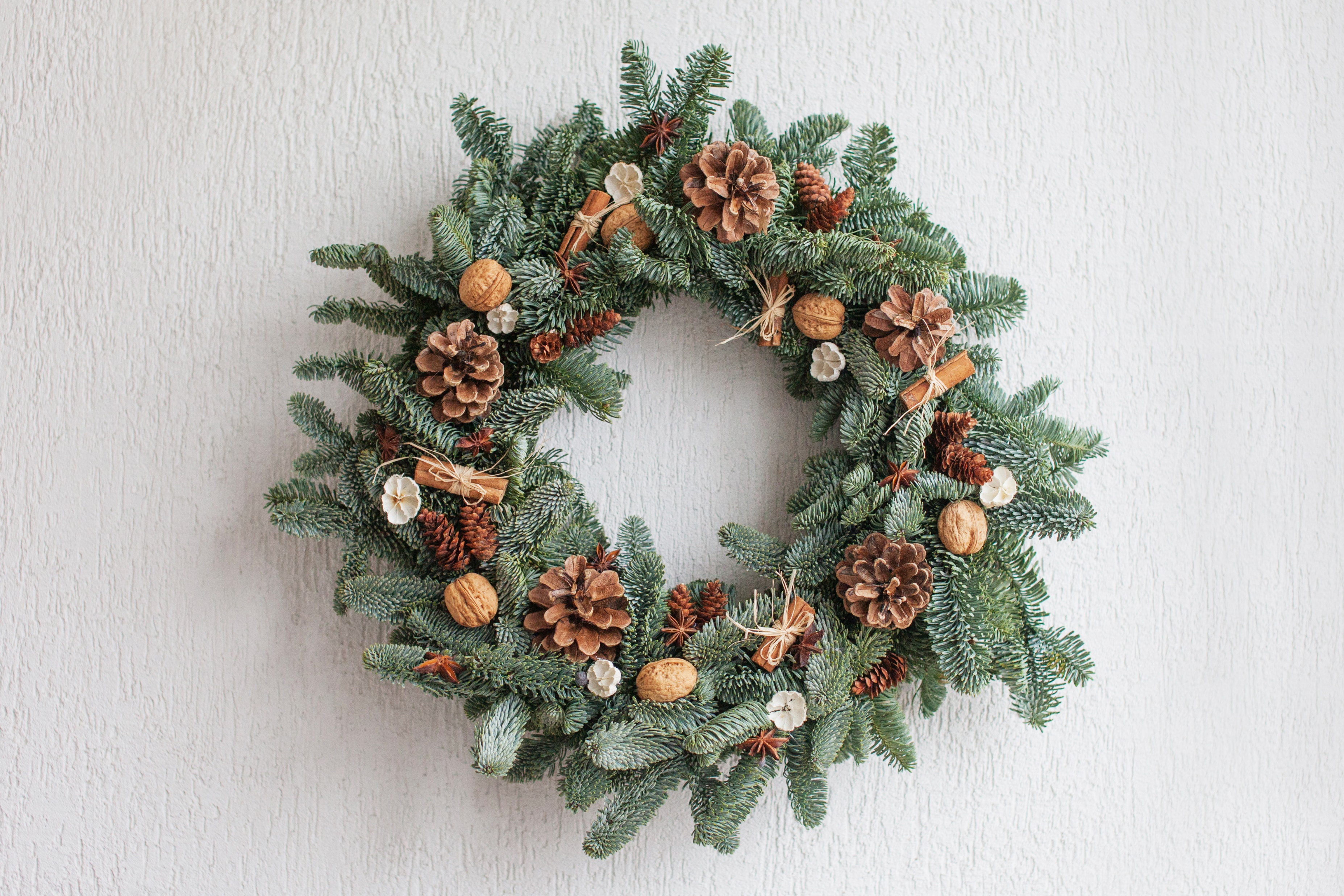 Kuntatalouden kysely
Lähetetty 1.10.2021
Vastausaika 22.10.2021 saakka
Kuntien ja kuntayhtymien
yhteyshenkilöille (820 kpl)
Kuntia 309 / Kuntayhtymiä 126 

Vastauksia 331 
Vastausprosentti 78,07%
1. Onko talousraportoinnin automatisoinnin tavoitteet ja sisältö tuttua?Talousraportoinnin automatisointi – miksi ja miten?
Vastaajien määrä: 346, valittujen vastausten lukumäärä: 347
2. Miten valmistautuminen tuleviin taloushallinnon muutoksiin etenee?
Vastaajien määrä: 346, valittujen vastausten lukumäärä: 349
Ongelmia:
Aikatauluongelmia (VK:n ja järjestelmätoimittajien puolelta)
Taloushallinnon ohjelmatoimittajan päivitysongelmat, henkilöstöresurssien puute
Palveluluokkakohtainen raportti sekä opetuksen tietojen raportointi ovat erittäin haastavia kokonaisuuksia joiden toteutus vie valtavasti resursseja.
Muutoksilla ei ole juurikaan positiivisia vaikutuksia kunnan tietotarpeiden näkökulmasta.
3. Oletteko tehneet tietojärjestelmiinne tarvittavia muutoksia raportoinnin uudistuksia silmällä pitäen?
Vastaajien määrä: 346, valittujen vastausten lukumäärä: 356
5. Missä muodossa olette lähettäneet neljännesvuosiraportoinnin Kuntatalouden tietopalveluun 2021?Tietojen raportoinnin tavoitteena on toimittaa tiedot mahdollisimman automatisoidusti. Virheiden mahdollisuus kasvaa sitä mukaa, mitä manuaalisemmaksi tietojen muodostaminen ja toimittaminen menee.
Vastaajien määrä: 346, valittujen vastausten lukumäärä: 366
6. Vastasitte raportointitapanne olevan XBRL tai CSV, onko aineisto muodostettu järjestelmästä tuottaen automatisoidusti?
Vastaajien määrä: 279
9. Tilinpäätösarvioiden (KKTPA ja KLTPA) raportointikokonaisuuksien automatisoinnin aste
Vastaajien määrä: 346
10. Tytäryhteisöt, osakkuusyhteisöt, liikelaitokset ja taseyksiköt (TOLT) raportointikokonaisuuden automatisoinnin aste
Vastaajien määrä: 346
Kaikki kunnat ja kuntayhtymät raportoivat TOLT:n, tyhjänä tai täytettynä
15. Kuntakonsernien tilinpäätösraportointi (KKOTR) -raportointikokonaisuuden automatisoinnin aste
Vastaajien määrä: 346
AURA-käsikirjan luvusta 7.7

Kaikki kunnat ja kuntayhtymät raportoivat KKOTR:n
17. Kuntien ja kuntayhtymien tilinpäätös palveluluokittain (KKTPP) -raportointikokonaisuuden lähettämistä tulee testata testiympäristössä ennen tuotantoon siirtymistä. KKTPP-kokonaisuus on laajin raportoitava kokonaisuus ja tietosisältö on moninkertainen verrattuna neljännesvuositietoihin. Excel-lomakkeen käyttö voi olla erittäin työteliästä tässä kokonaisuudessa. Missä muodossa tulette testaamaan Kuntien ja kuntayhtymien tilinpäätös palveluluokittain (KKTPP) -raportointikokonaisuuden lähettämistä kuntatalouden tietopalvelun testiympäristöön?
Vastaajien määrä: 346
En tiedä
Riippuu järjestelmätoimittajasta
18. Milloin KKTPP:n testaus on mahdollista teidän osalta?
Vastaajien määrä: 344
Järjestelmätoimittajien aikataulut ei ole tiedossa. 
Huhtikuu -22
Apuja ja ohjeita:
Tallenteita
https://www.valtiokonttori.fi/palvelut/julkishallinnon-palvelut/kuntatalouden-palvelut/kuntatalouden-tietopalvelu-koulutukset-ja-ohjeet/#koulutukset
Ohjevideoita
https://www.valtiokonttori.fi/palvelut/julkishallinnon-palvelut/kuntatalouden-palvelut/kuntatalouden-tietopalvelu-koulutukset-ja-ohjeet/#ohjevideot
Excel-lomakkeen täyttö, TOLT-kokonaisuus, KKNR, sisäiset erät
8.12.2021
Ruuskanen
Hyödyllisiä linkkejä
Kuntatalouden tiedotteen tilaus:
https://www.valtiokonttori.fi/tietoa-valtiokonttorista/julkaisut/tilaa-julkaisujamme/

Yhteyshenkilöt ja asiointiroolien muutos:
https://link.webropolsurveys.com/Participation/Public/42190822-cc8c-4789-a22f-fdf97bf5037d?displayId=Fin1867199&surveyLocale=fi
8.12.2021
Ruuskanen
www.valtiokonttori.fi/kuntadata
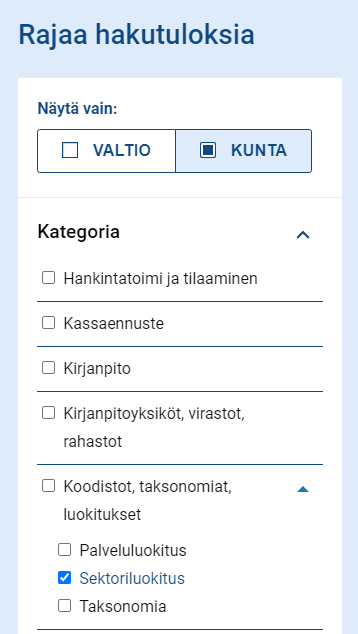 Usein kysyttyjä kysymyksiä
Kunta
Koodistot, taksonomiat, luokitukset
Sektoriluokitus

Aura käsikirja
https://www.valtiokonttori.fi/maaraykset-ja-ohjeet/kuntien-ja-kuntayhtymien-automaattisen-talousraportoinnin-kasikirja-aura/#8ac2e350
8.12.2021
Ruuskanen
8.12.2021
Ruuskanen
8.12.2021
Ruuskanen
Heräsikö kysyttävää?
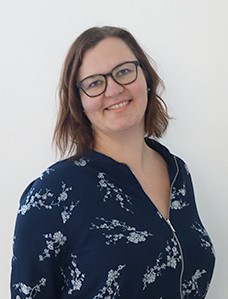 Meri Ruuskanen
Raportointiasiantuntija
kuntadata@valtiokonttori.fi
8.12.2021
Ruuskanen
8.12.2021
Ruuskanen
8.12.2021
Ruuskanen
8.12.2021
Ruuskanen
8.12.2021
Ruuskanen
8.12.2021
Ruuskanen
8.12.2021
Ruuskanen
8.12.2021
Ruuskanen
8.12.2021
Ruuskanen
8.12.2021
Ruuskanen
8.12.2021
Ruuskanen
8.12.2021
Ruuskanen